openIMIS

Gumzo ya Mwezi 01/08/2022
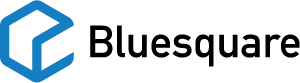 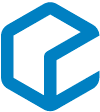 July 2022
Database port
Extracts and other less common sections ported
List of Stored Procedures: https://docs.google.com/spreadsheets/d/18XxbBsPXvHrq7Enu7Bj02WpE1GiIaslNP1aMK6ECQcU/edit?usp=sharing 
Extracts
Missing extracts being finalized (enrollments/feedbacks/renewals/claims)
Rewritten in Python and AES support
Implementations
The Gambia: slowly starting 
Niger: upgrade and wider deployment (mobile apps !)
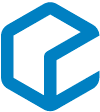 August 2022 plan
PostgreSQL performance testing
PostgreSQL integration test scripts
Extracts testing (needs fully functional mobile apps)
Main translations and UI fixes
Documentation (modules wiki, code and more)
Contract ends mid August. We’ll stay involved with our various implementations.
Eric on holiday from Aug 12. Reachable in case of emergency.
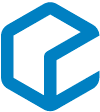 Bluesquare team
Eric Darchis Lead Senior Dev
Quentin Gérôme Senior Dev
Laure Pontis PM
General discussion and exchanges => openimis-implementers-committee@googlegroups.com openimis-developers-committee@googlegroups.com 
Feedback on mocks/testing => Wiki https://openimis.atlassian.net/wiki/home
All other => PM (Laure) lpontis@bluesquarehub.com
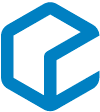 Thank you!